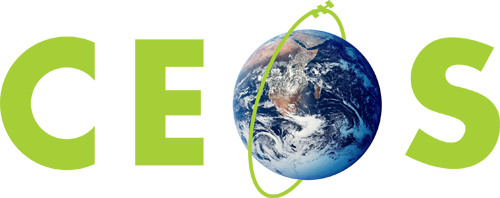 Committee on Earth Observation Satellites
WGISS Future Meetings
CEOS WGISS#45 meeting
Joint with WGCV 
São José dos Campos (Brasil) hosted by INPE
9-13 April 2018
Next Meeting
WGISS-45

Hosted by INPE (Instituto Nacional de Pesquisas Espaciais)

São José dos Campos, Brazil
April 9-13, 2018
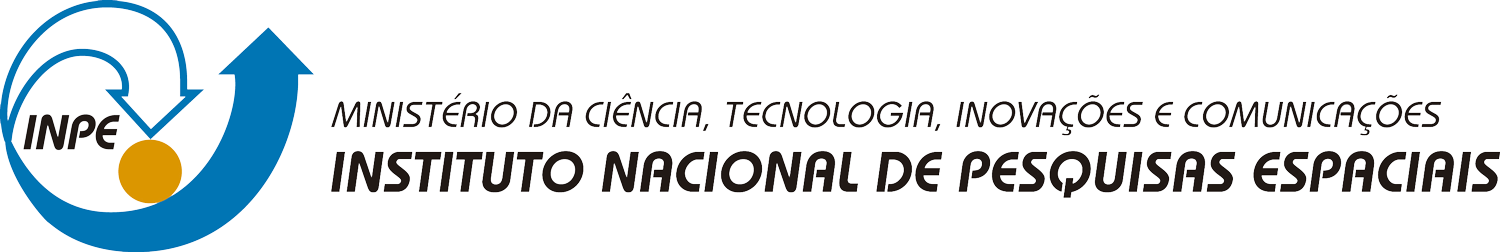 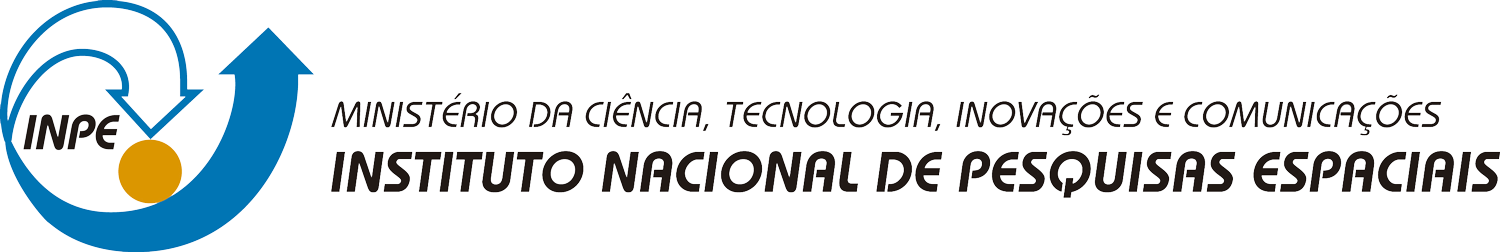 INPE is a research institute under  the Ministry of Science, Technology, Innovations and Communications (MCTIC); 
Its mission is to contribute through scientific research, technological development and capacity building in the fields of (1) Space Science and Atmosphere, (2) Earth Observation, (3) Weather Forecasting and Climate Studies and (4) Space Engineering and Technology, in order that Brazilian society can enjoy the benefits from the access to space; 
Almost 3000 workers (own staff, scholarship workers, graduate students, trainees, visiting researches and outsourcing personnel).
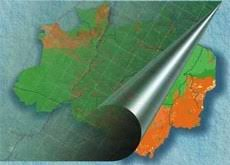 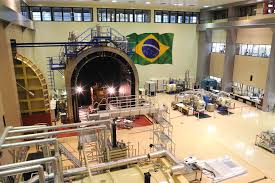 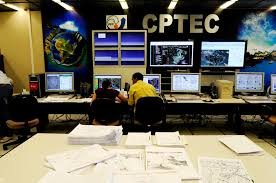 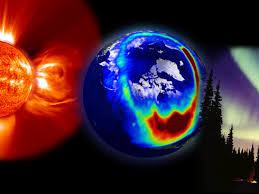 Next Meeting
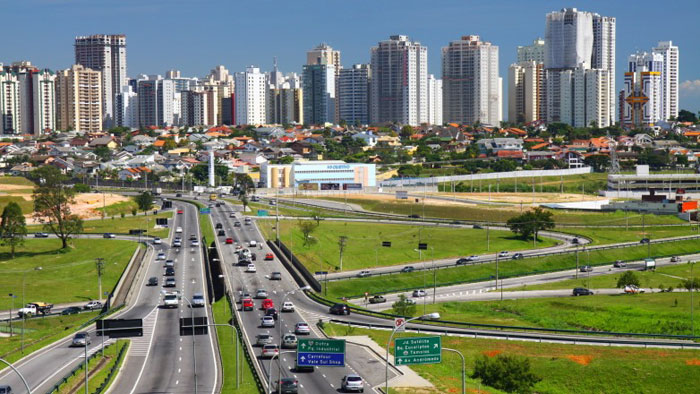 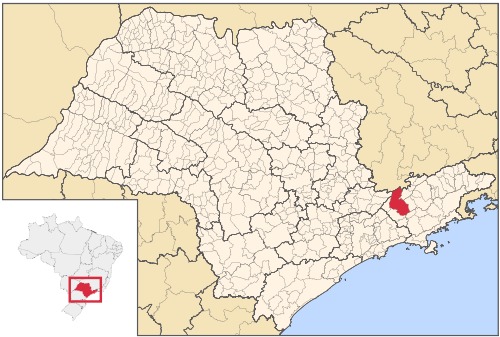 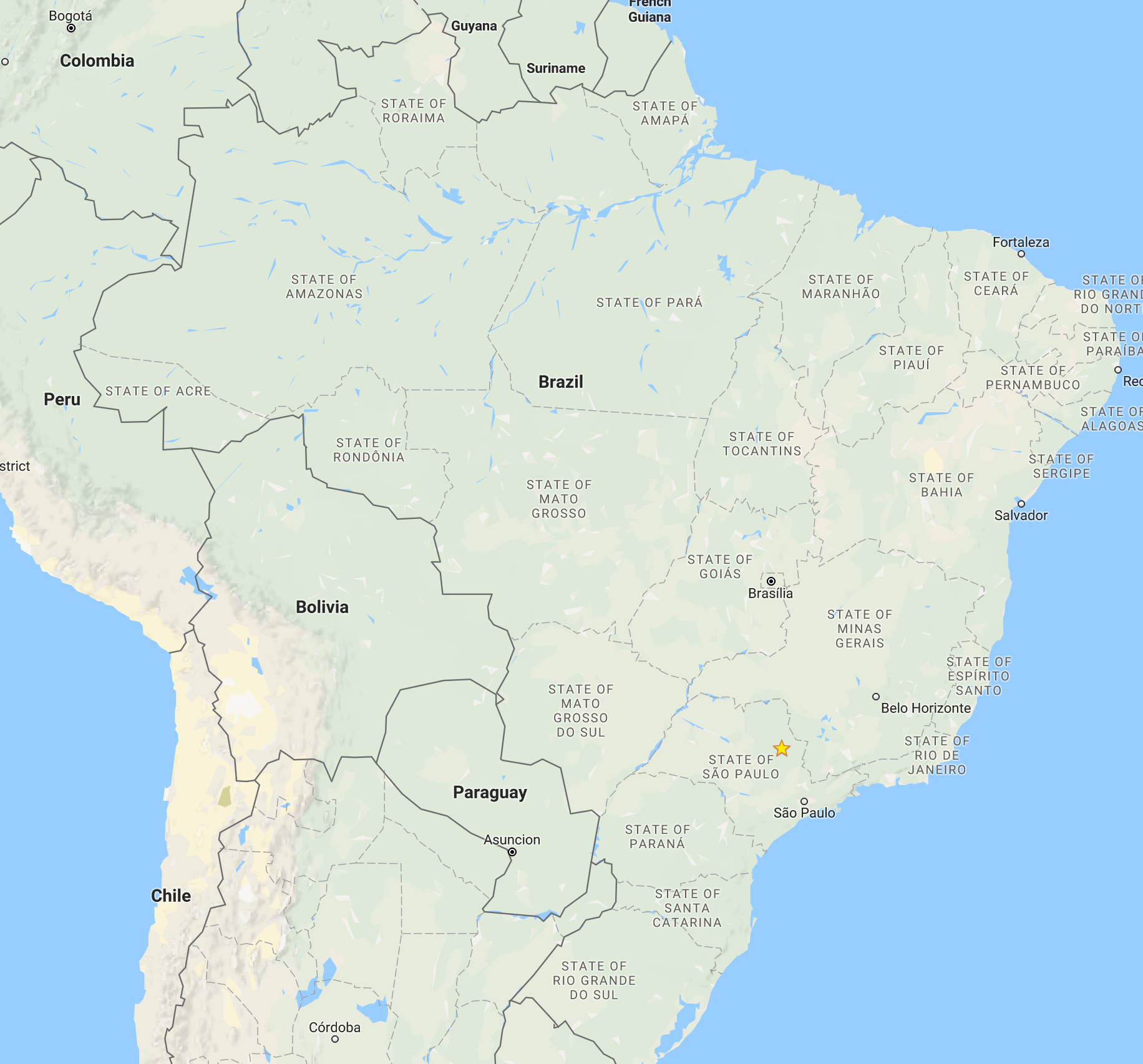 INPE’s headquarters are located in
São José dos Campos (SJC), SP
(https://en.wikipedia.org/wiki/S%C3%A3o_Jos%C3%A9_dos_Campos)

Nearest airport is GRU International Airport, in São Paulo city
From GRU to SJC is a 1.5 hour drive

Accomodations special price being negotiated and will be informed soon
Taking the opportunity to enjoy Brazil?
Rio de Janeiro: 4 h 30 mim  by car
Foz do Iguaçu: 1 h 45 mim flight from GRU
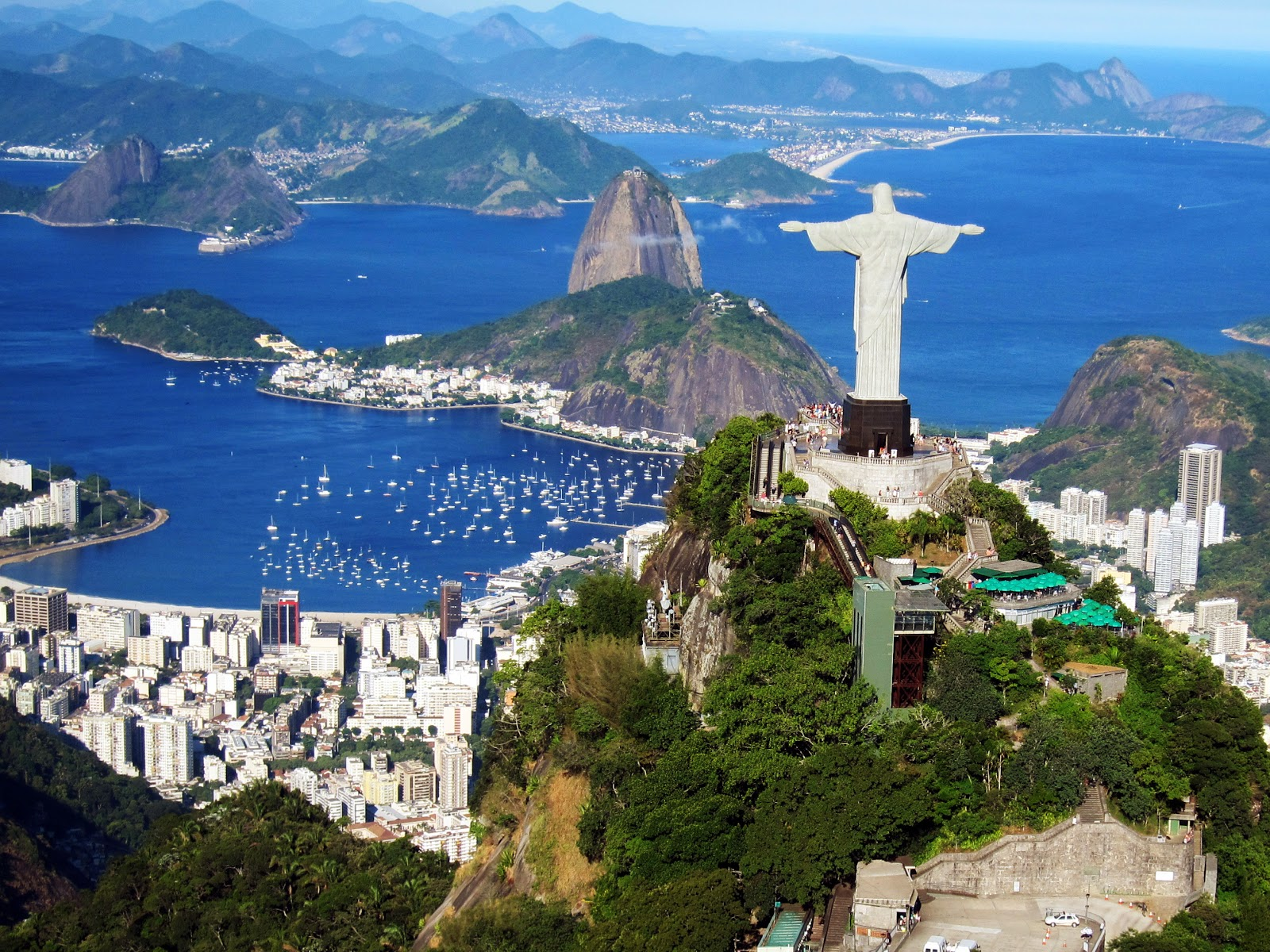 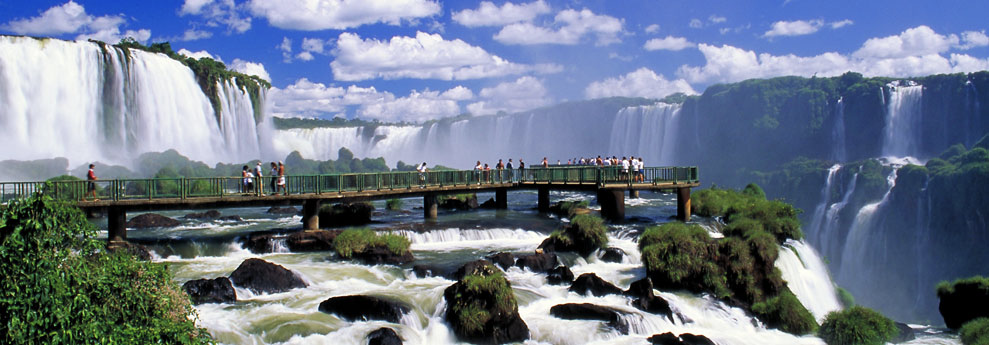 And from GRU to any other major tourism destination in Brazil
São Paulo: 1 hs 30 mim by car
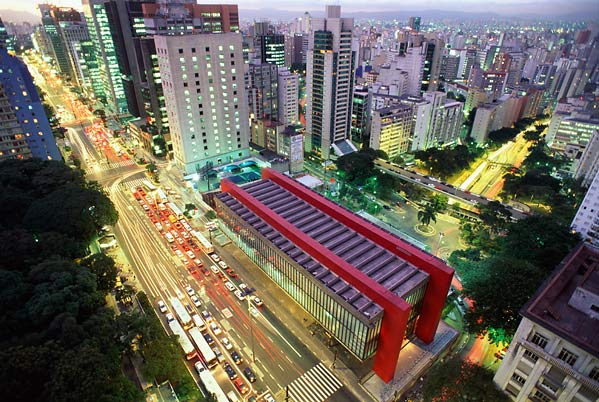 Ubatuba: 2 h by car
Paray: 3 h by car
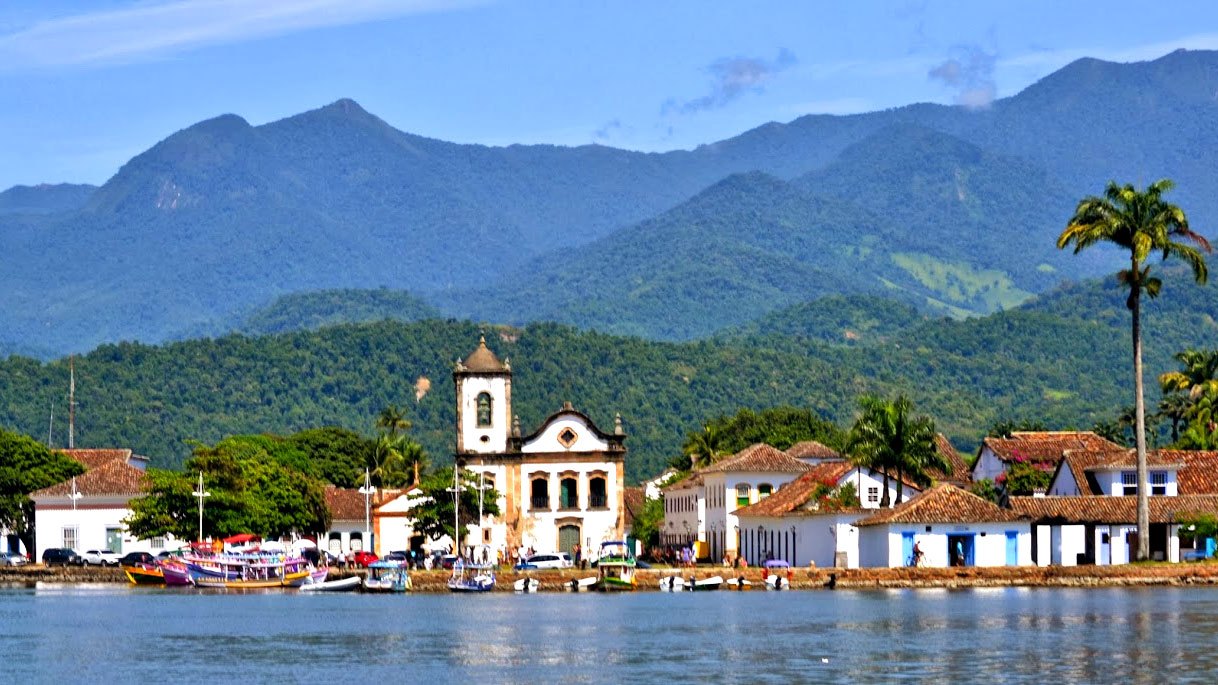 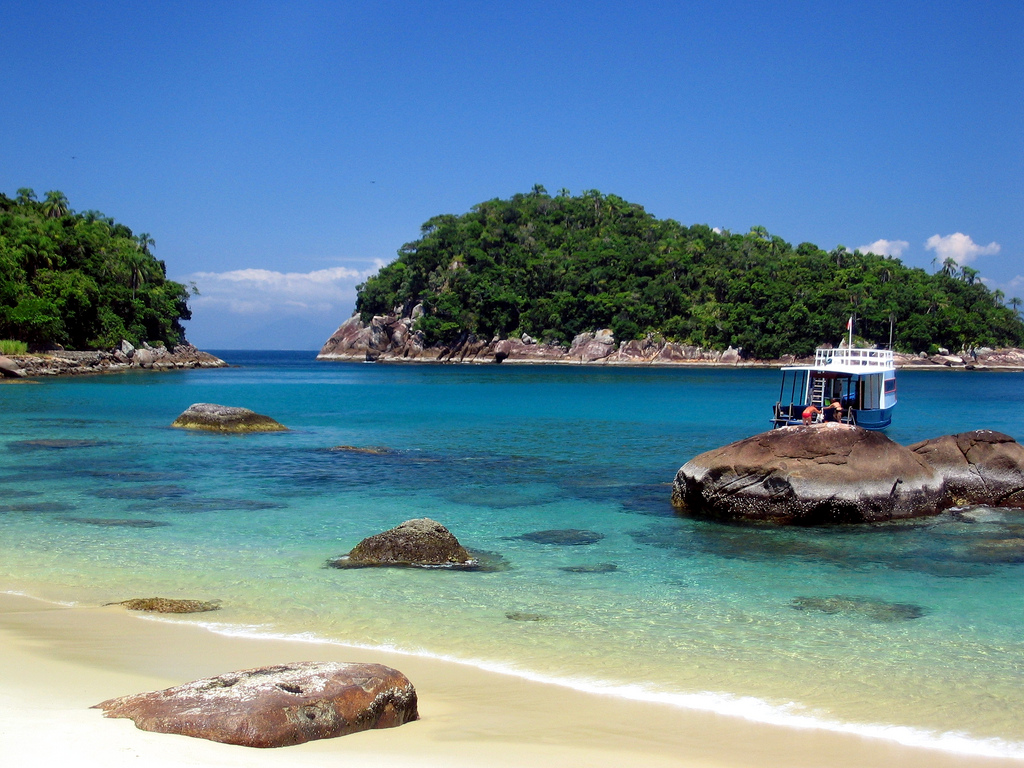 Tentative Agenda
Future Meetings
WGISS#46: September 2018 in Europe. 
    Possible Options:
DLR (Berlin/Neustrelitz, Germany)
European Commission (Brussels, Belgium)
CNES (Toulouse, France)
GSDI (Budapest, Hungary)
EUMETSAT (Darmstadt, Germany)

WGISS#47: March 2019 in North America. 
NOAA (USA)
WGISS#48: September 2019 in Asia, Australia or Africa.
    Possible Options:
ISRO (India)
VAST (Vietnam)
GISTDA (Thailand)
ROSCOSMOS (Russia)
JAXA (Japan)
SANSA (South Africa) 
CSIRO/GA (Australia)